Khởi động
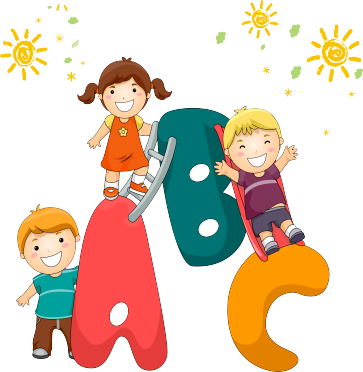 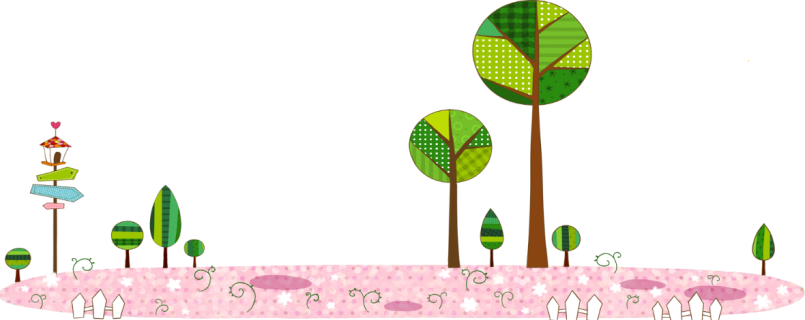 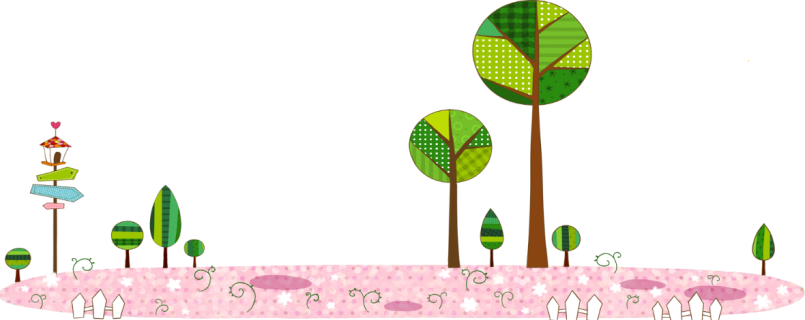 [Speaker Notes: Bản quyền thuộc về: FB Hương Thảo https://www.facebook.com/huongthaoGADT/]
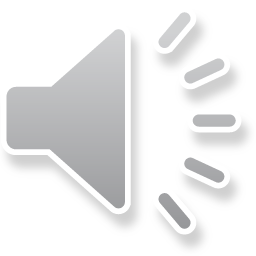 Chủ đề 6: Trái đất và bầu trời
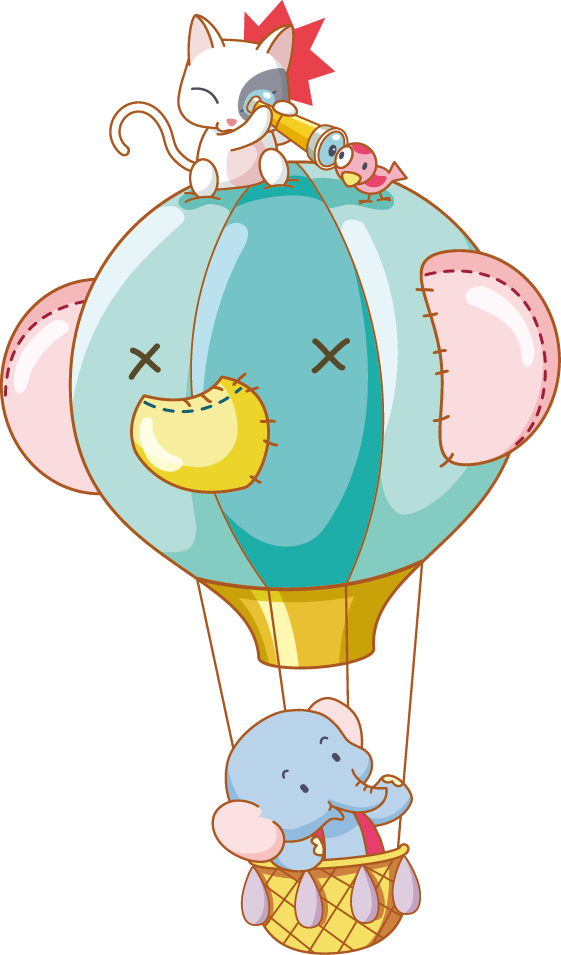 Bài 28: Các mùa trong năm
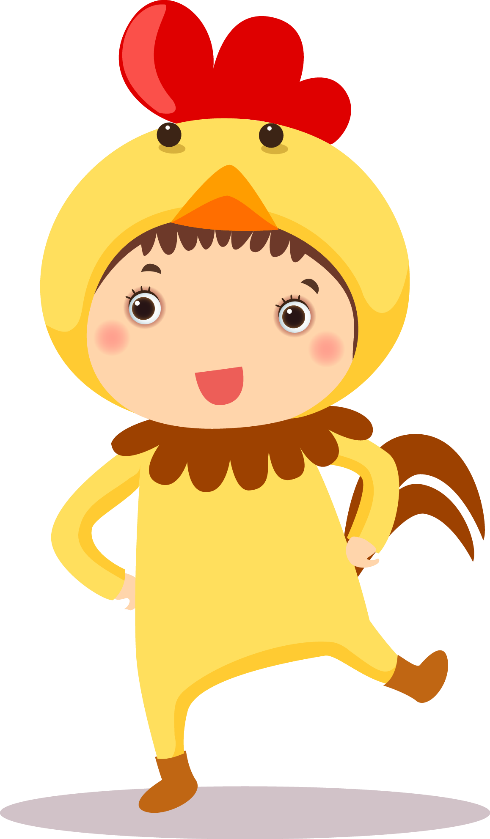 YÊU CẦU CẦN ĐẠT
Nêu được tên và một số đặc điểm về thời tiết 
và cảnh vật của bốn mùa ở nước ta. 
Nêu được tên và một đặc điểm của mùa mưa và 
mùa khô ở nước ta. 
- Xác định được nơi mình đang sống có thời tiết 
diễn ra chủ yếu theo mùa nào. 
- Nêu được cách mặc trang phục phù hợp theo mùa.
.
Khám phá
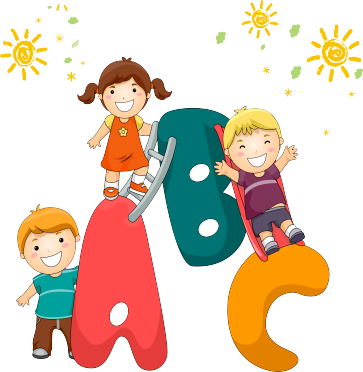 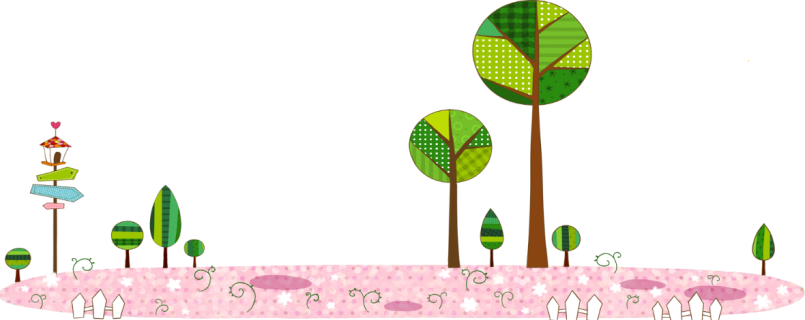 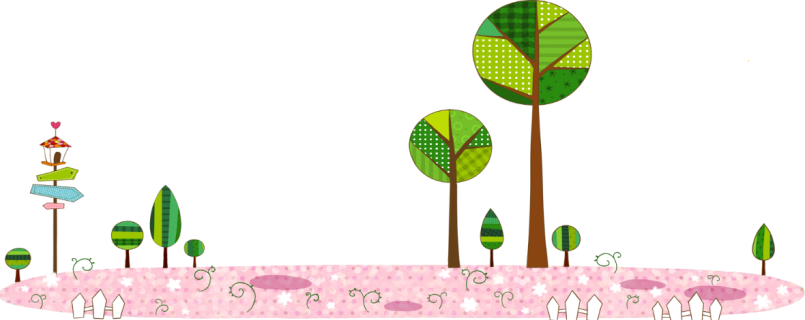 [Speaker Notes: Bản quyền thuộc về: FB Hương Thảo https://www.facebook.com/huongthaoGADT/]
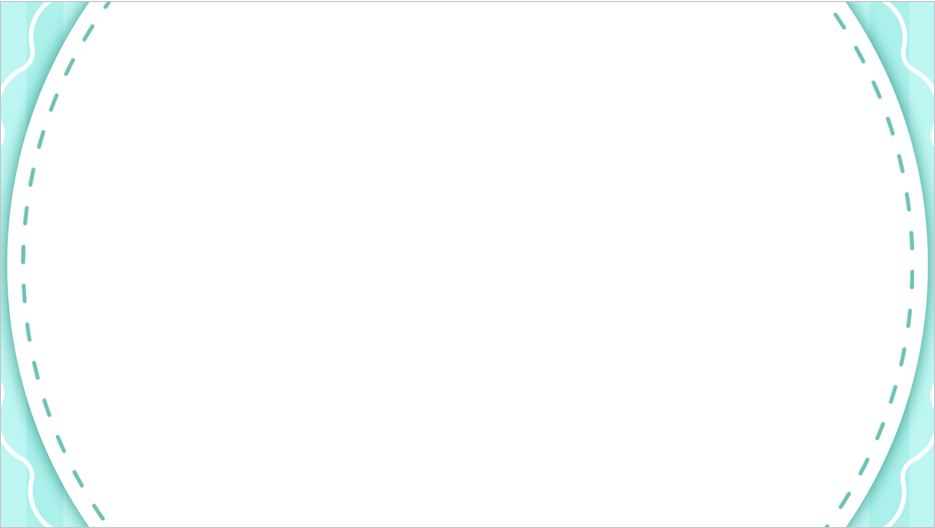 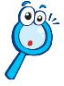 1. Quan sát các hình sau và cho biết cảnh vật trong mỗi hình là mùa nào trong năm. Vì sao?
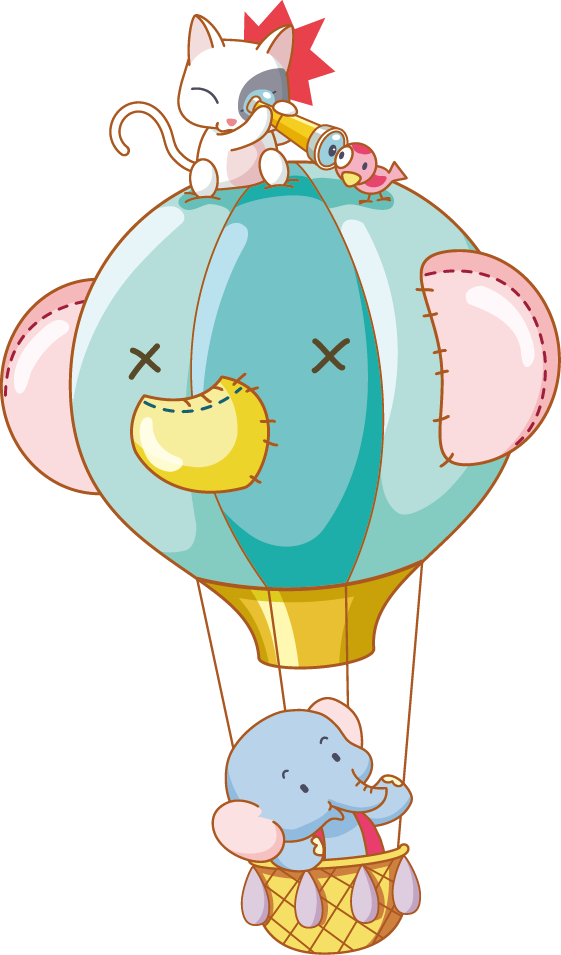 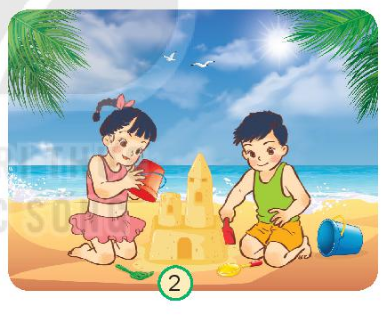 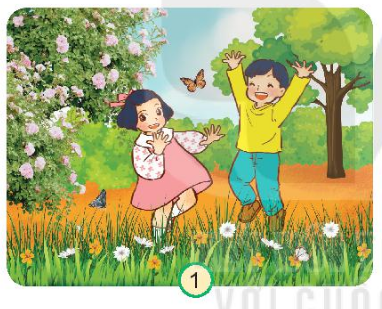 Mùa Xuân
Mùa Hạ
[Speaker Notes: Liên hệ giáo án:
FB: Hương Thảo
Gmail: tranthao121004@gmail.com]
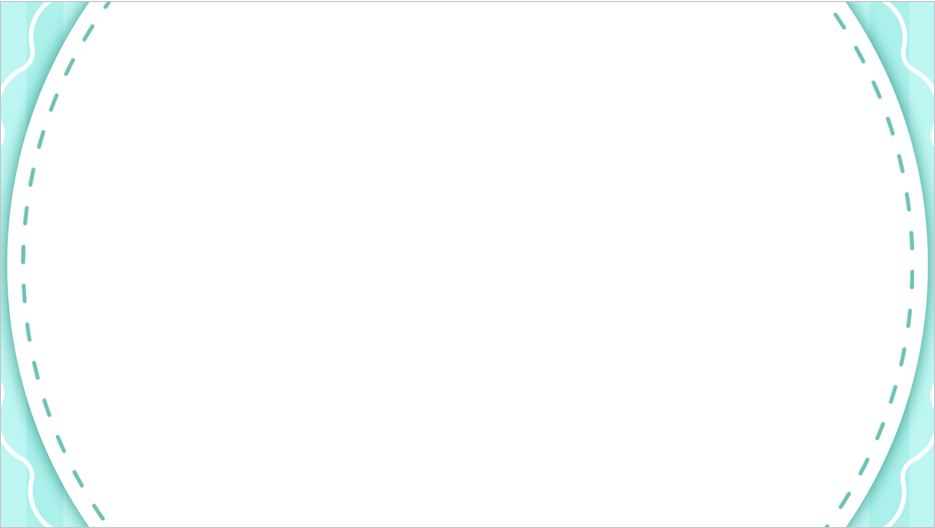 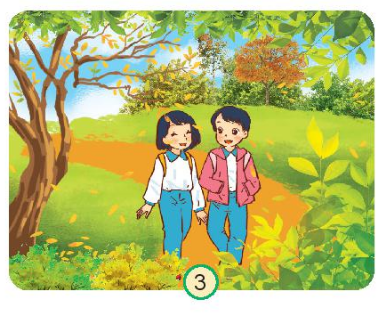 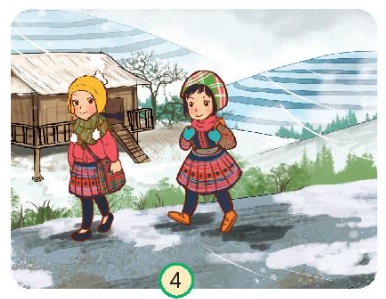 Mùa Thu
Mùa Đông
[Speaker Notes: Liên hệ giáo án:
FB: Hương Thảo
Gmail: tranthao121004@gmail.com]
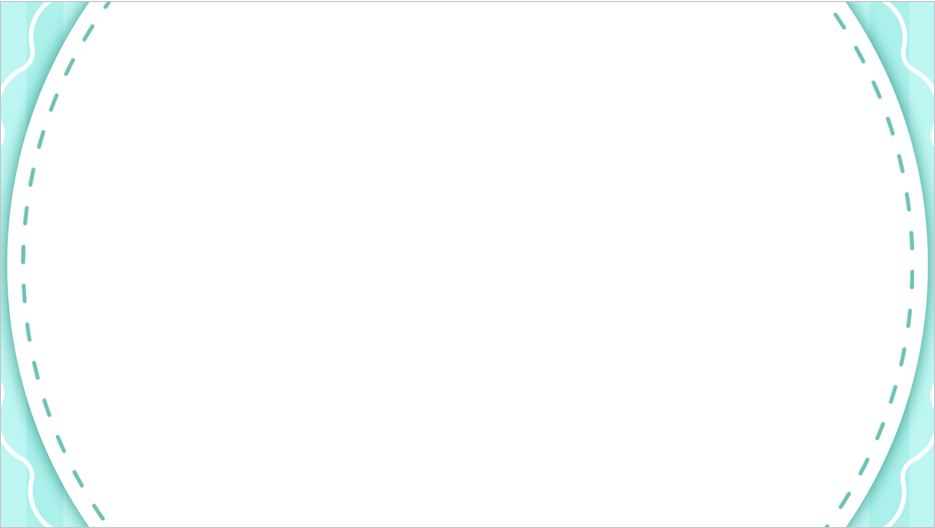 2. Hoàn thành bảng theo các gợi ý sau:
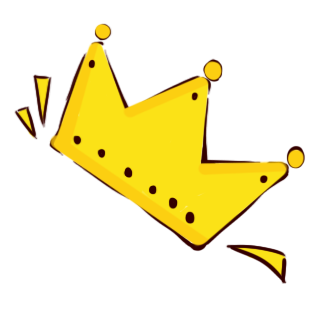 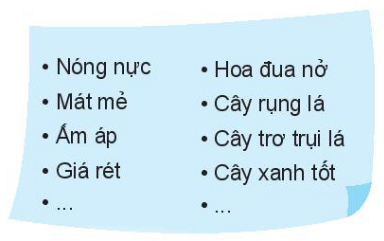 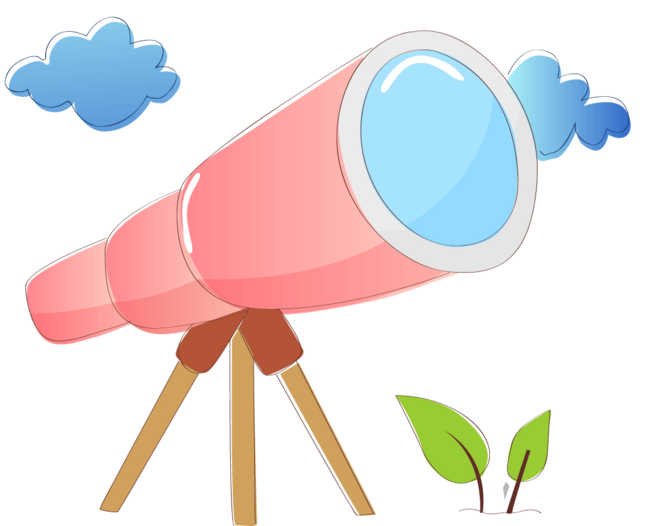 [Speaker Notes: Liên hệ giáo án:
FB: Hương Thảo
Gmail: tranthao121004@gmail.com]
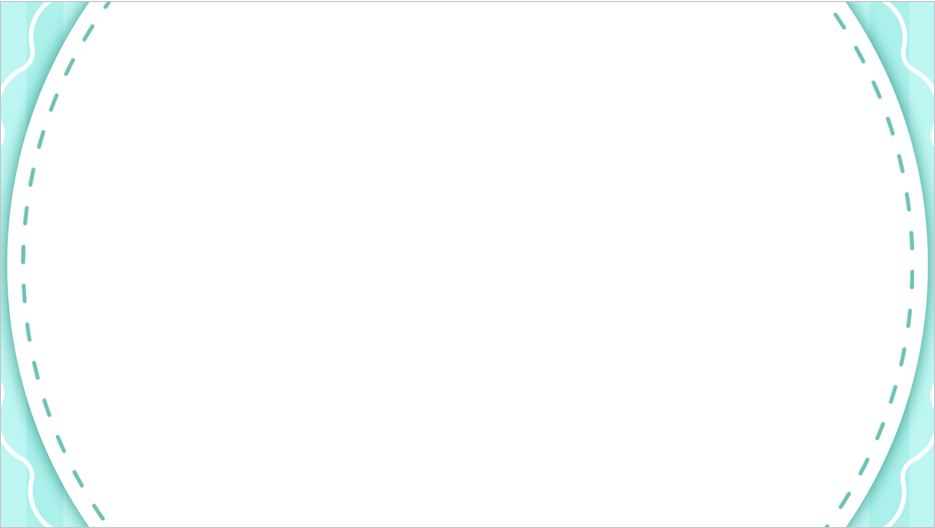 3. Quan sát các hình dưới đây và cho biết hình nào thể hiện mùa mưa, hình nào thể hiện mùa khô. Vì sao em biết?
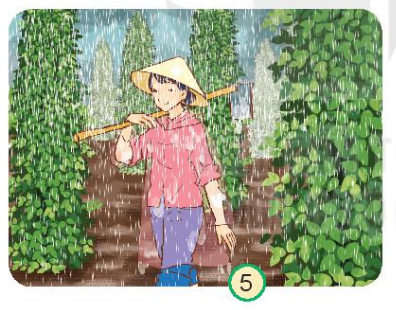 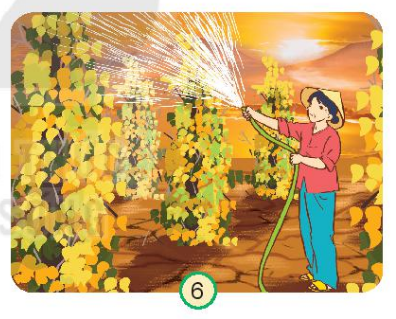 [Speaker Notes: Liên hệ giáo án:
FB: Hương Thảo
Gmail: tranthao121004@gmail.com]
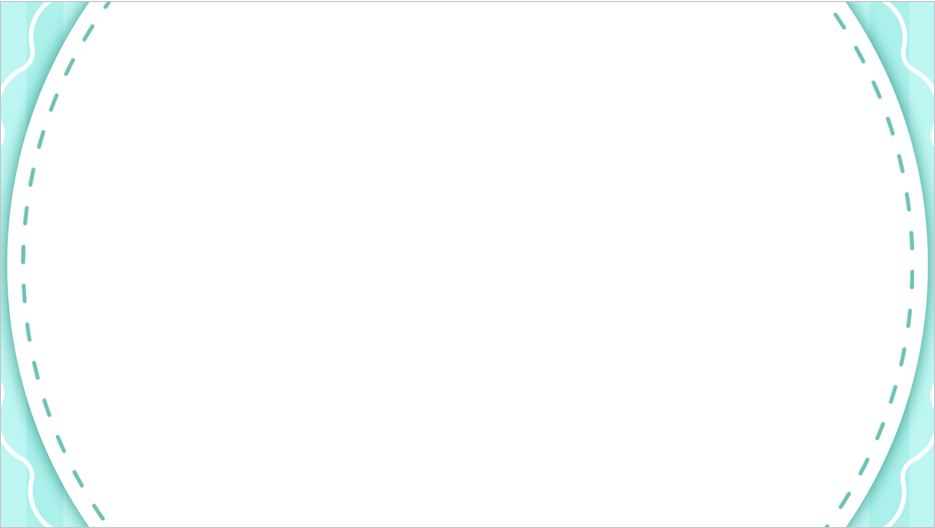 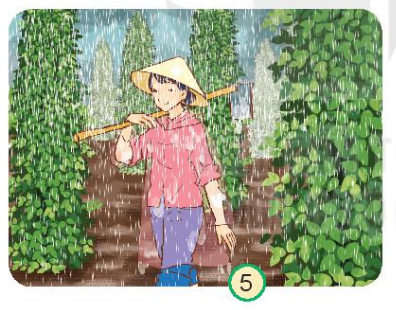 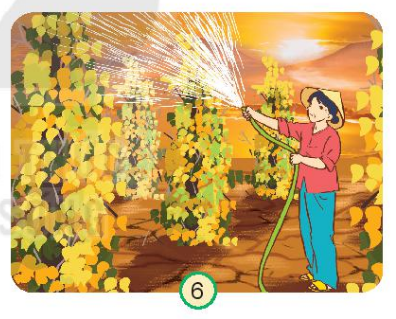 Mùa mưa
Mùa khô
[Speaker Notes: Liên hệ giáo án:
FB: Hương Thảo
Gmail: tranthao121004@gmail.com]
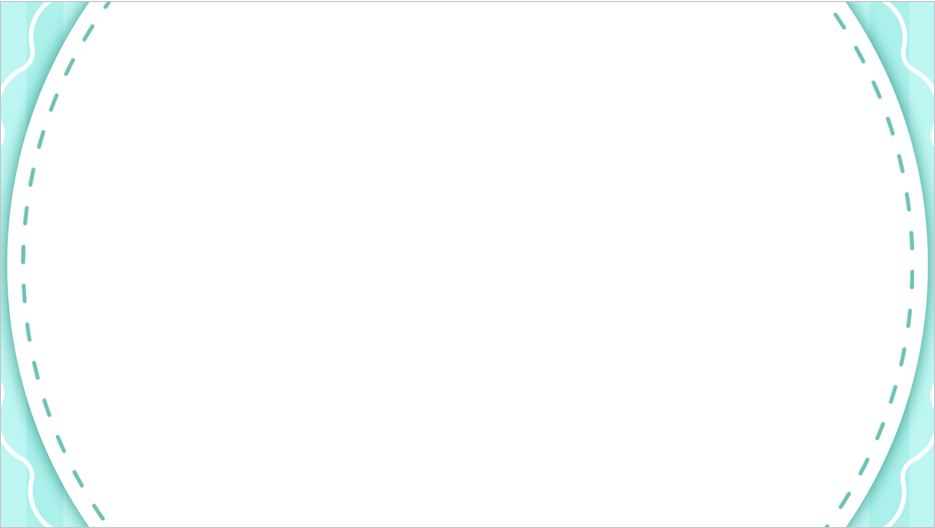 Nơi em đang sống có các mùa nào? Nêu đặc điểm thời tiết của từng mùa đó.
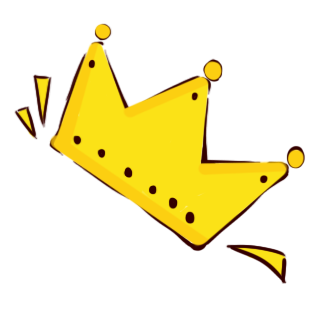 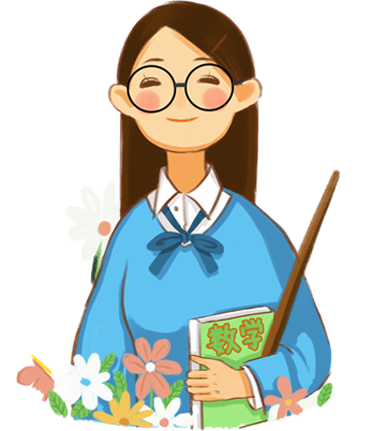 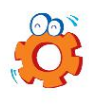 [Speaker Notes: Liên hệ giáo án:
FB: Hương Thảo
Gmail: tranthao121004@gmail.com]
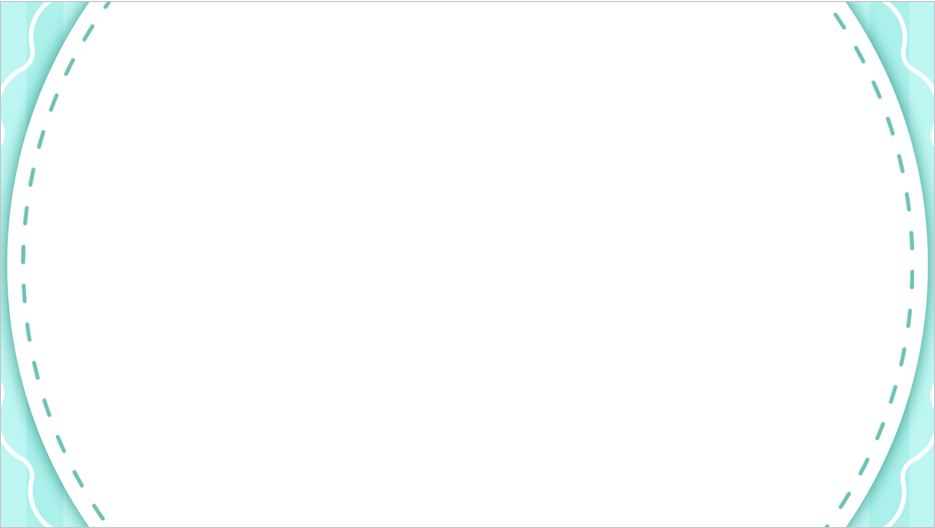 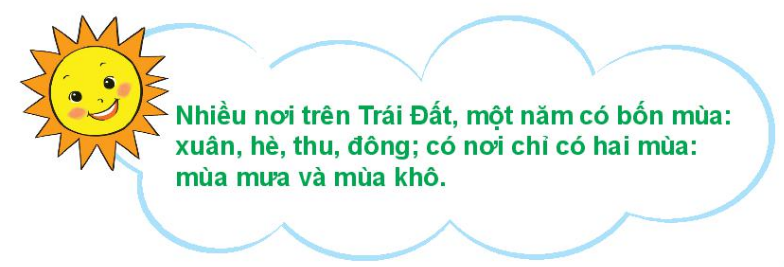 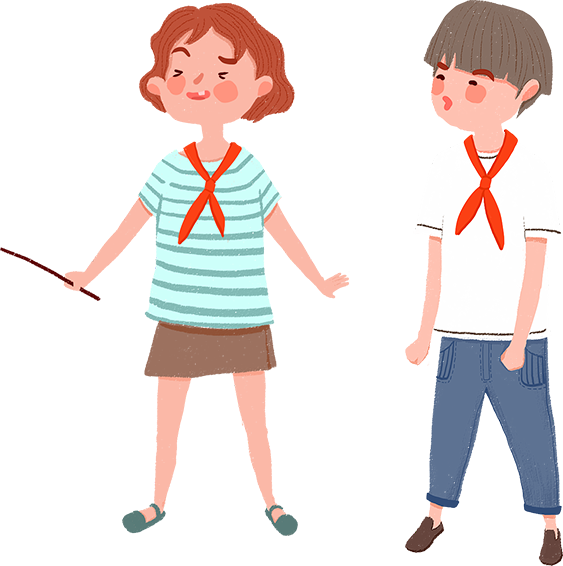 [Speaker Notes: Liên hệ giáo án:
FB: Hương Thảo
Gmail: tranthao121004@gmail.com]